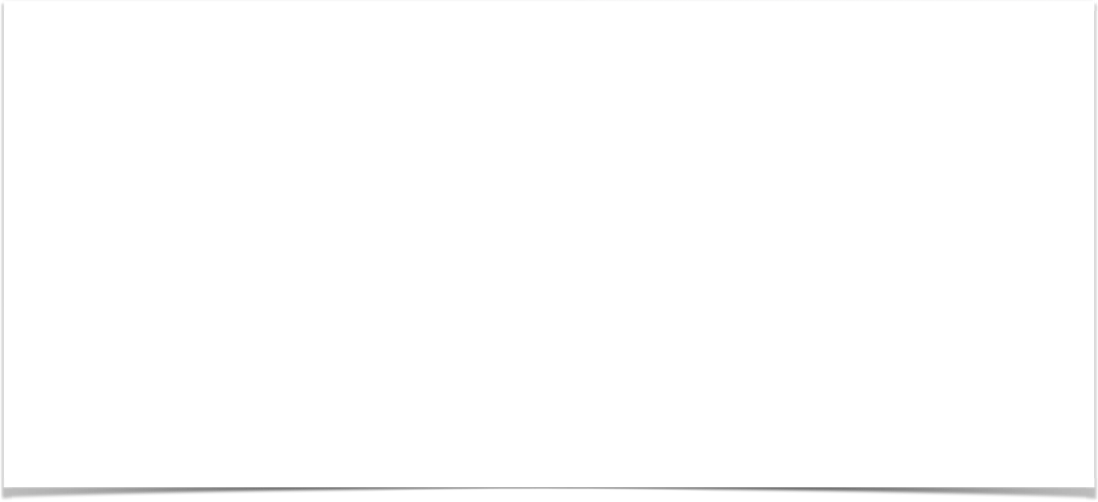 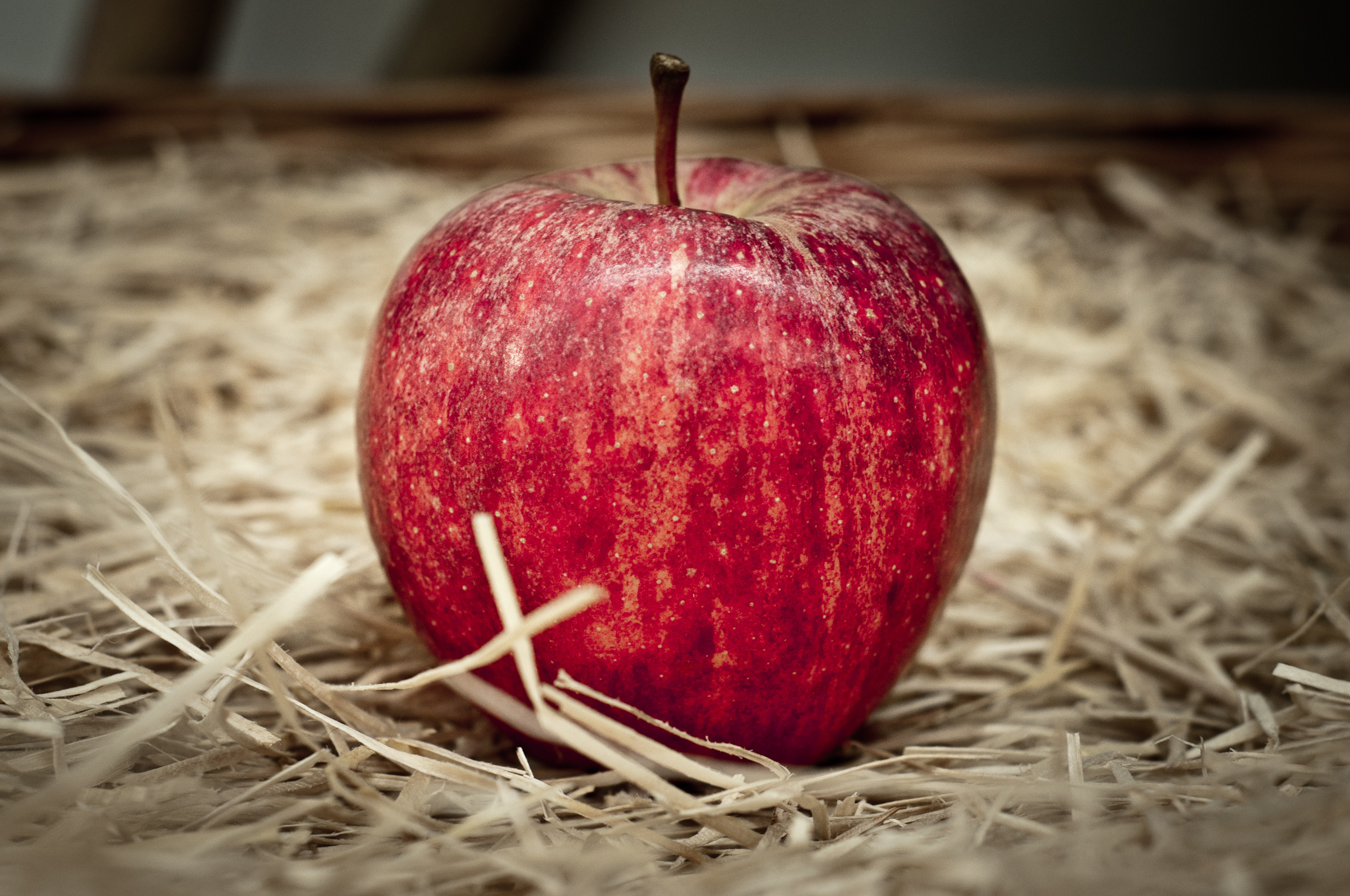 Employability in context of the Bologna Process
Gayane  Harutyunyan	Bologna  Secretariat
	Yerevan,  15-16  May 2014
Background
Main  purposes of HE: 
Preparing for sustainable employment
Preparing for life as active citizens in democratic societies
Personal development
The development and maintenance of a broad, advanced knowledge base.

Guiding  policy consideration:

i
Increasing societal expectation that higher education enhance employability of graduates and provide students with skills relevant on the labor market.
Communiqués
1998 Sorbonne and 1999 Bologna Declarations emphasised the creation of European area of higher education  as a key way to promote citizens' mobility and employability  by giving its citizens the necessary competences to face the challenges of the knowledge based economy. 
 In 2001 Prague Communiqué  was stressed the importance of LLL and  formally acknowledged that  citizens  must be in a position to effectively use their qualifications, competencies and skills across Europe. 
 In 2003 Berlin Communiqué  little more was added to the employability  issues: the need  to improve understanding and acceptance of the new qualifications and importance to accommodate diversity of  individual , academic and labour market needs;  importance  to  study abroad and DS  as an instrument fostering employability. 
2005 Bergen Communiqué    Flexible learning paths in  HE,  interdisciplinary training and the development of transferable skills,  to meet the needs of the wider employment market; established   cooperation   employers.
2007 London Communiqué,….improve employability in relation to each of 
   these cycles as well as in the context of lifelong learning.
2009 Leuven Communiqué  HE should equip students with the advanced knowledge, skills and competences. Employability empowers the individual to fully seize the opportunities in changing labour markets.”
 2012 Bucharest Communiqué: …Work to enhance employability, lifelong learning, problem-solving and entrepreneurial skills through improved cooperation with employers, especially in the development of educational programmes.
Decent higher education should produce employable graduates, regardless of subject of study or academic discipline. 
 In increasingly  complex societies advanced competences and skills will be a prerequisite  for most kinds of employment. 
EHEA  structures  will serve as a basis    for meaningful employment with implications for quality of education,  the framework and structures of qualifications, recognition and transparency.
The future of employability: looking forward
Employbility as a shared responsibility
HEIs should continue to develop cooperation  with employers  
Students should be  part  in this cooperation(ownership ) in order to ensure that their perspective is included.
Create dialogue between students and employers (confidence).
Public authorities and higher education institutions should develop and implement qualifications frameworks and study programs that:

  provide students with knowledge and understanding of the theories and methods of their chosen academic discipline and enable them to apply their knowledge on the job in order to assess and solve problems as well as to develop new knowledge, skills and competences.
  enables students  to  acquire relevant soft skills and to identify their own training needs.  
  support students by career guidance as well as reliable information on career prospects
  enhance an outcomes orientation and turn students into critical lifelong-learners.  
	 describe students’ competences in transparent ways, e.g. by using transparency tools like the Diploma Supplement and the ECTS.
Employability….
should be embedded in the study programmes at all cycles
ensure practical components (practice related teaching and learning, mandatory internships, practice oriented papers)
enhance outcome orientation
empower critical lifelong learning
enhance transparency of students’  competences (e.g. by using transparency tools like DS).
should be  an element of quality assurance  by assessing 
practice - oriented  aspects of study programmes
ensure that opinion of external experts and students is taken into account.
HEIs should regularly monitor  and review  their programmes to ensure  that they respond to the needs of students and society.
    HEIs should  integrate employability in their  overall strategy.
Thank you .